Emer. O. Univ.-Prof. Dr. Branko Tošović
Institut für Slawistik der Karl-Franzens Universität Grazhttp://www-gewi.kfunigraz.ac.at/gralisbranko.tosovic@uni-graz.at
Интернет-стили
Международная научная конференция
«СТИЛЬ – КОММУНИКАЦИЯ – КУЛЬТУРА»,
посвященная 100-летию со дня рождения проф. Йозефа Мистрика
Философский факультет Университета Коменского в Братислава, 7– 9. сентября 2021 г.
Содержание
1. Стилевая дифференциация 
2. Система сетевых стилей
2
Неустойчивасть и экспансия
Усложнение стилистического анализа 
Необходимость постоянной актуализации исследовательского корпуса и инновации методов изучения
3
Tošović 1988: Tošović, Branko. Funkcionalni stilovi. Sarajevo: Svjetlost, 1988. 312 s.
4
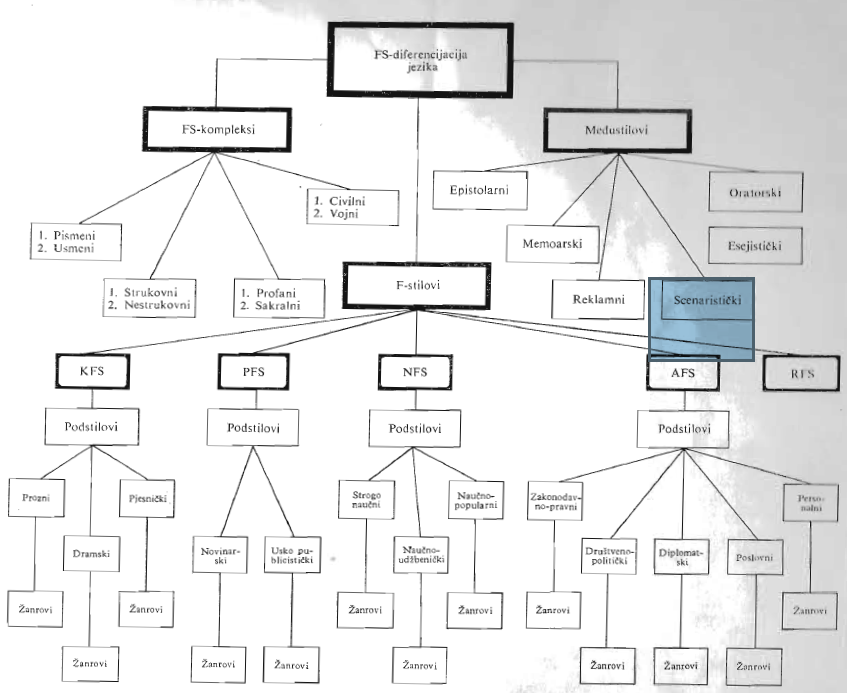 5
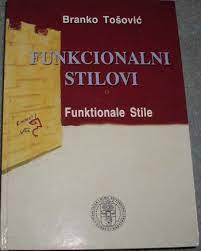 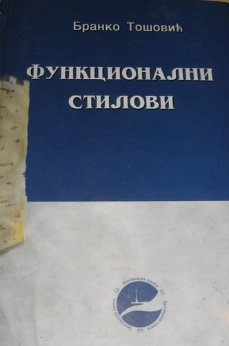 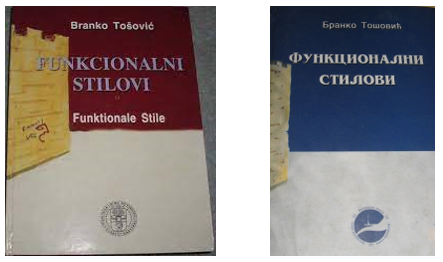 Tošović 2002: Tošović, Branko. Funkcionalni stilovi. Funktionale Stile. Graz: Institut für Slawistik der Karl-Franzens-Universität. 504 s.
6
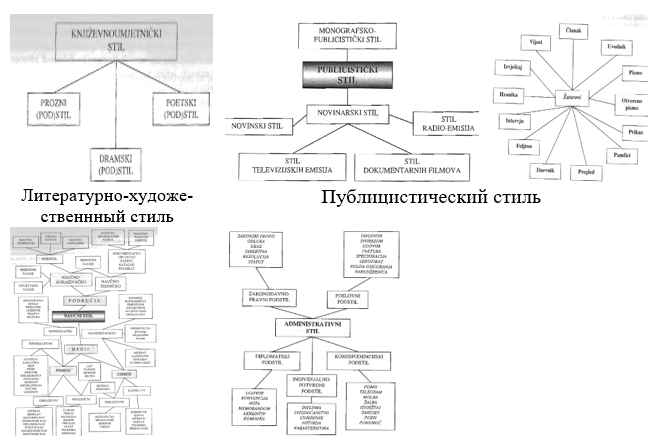 7
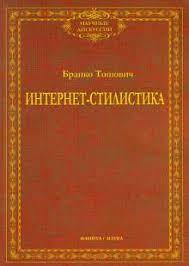 Тошович 2015: Тошович, Бранко. Интернет-стилистика: Монография. Москва: Флинта – Наука. 238 s. (Научные дискуссии)
8
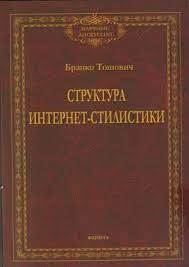 Тошович 2018: Тошович, Бранко. Структура интернет-стилистики: Монография. Москва: Флинта – Наука. 492 s. (Научные дискуссии)
9
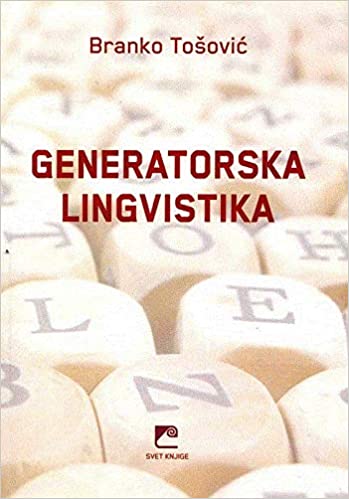 Tošović 2018: Tošović, Branko. Generatorska lingvistika. Beograd: Svet knjige, 2018. 190 s.
10
Концептуальная линия последний публикаций
Попыткы всестороннего, комплексного осмысления стилевого членения интернета
11
Фундаментальные критерии интернет-стилистики 
автохтонность
системность
гипертекстуальность 
экспрессивность
12
Автохтонность
Стили
собственно сетевые 
полусетевые
несетевые
13
Экспрессивность 
полная (интегральная), на уровне целого текста 
частичная (полуэкспрессивность) 
а) сегментарная 
б) элементарная
14
Мультимедиальность 
облигаторная 
факультативная
15
Критерий – авторы
а) homo internetikus – интернетяне (интеяне, интернет-накроманы, интернетопаты, интернет-быдло, аффтары, падонки, „дебилы“, „слабоадекватные“, сетевочки, девочки, живущие в сети, грамм-наци, кащениты, аффтары, хаккеры)  
б) другие интернет-пользователи
в) профессионалы и любители
г) роботы, генераторы, автоматы
д) смешанные авторы
16
онлайн стили ↔ офлайн стили
17
Глобальные интернет-стили
дисклюзивные
инклюзивные
эксклюзивные
конклюзивные
реально-конструктивные
виртуально-конструктивные
трансмиссионные
инструментальные
мультимедийные
интерактивные 
генераторские
18
[1/11]  Дисклюзивные стили 
(лат. disclusio ‛разделение, отделение’) 
стили, возникающие в результате функционально-стилевую дифференциации,
19
[2/11] Инклюзивные стили (лат. inclusio ‛одно слово включает семантику другого’ → одна категория включается в другую категорию) 
функционально-стилевые комплексы 
„серая“ зоне между двух или более ФС, межстили (включают элементы других или более двух стилей), т.е. те языковые структуры, которые нельзя отнести только к одному ФС-стилю
20
[3/11] Эксклюзивные стили 
неординарные и экспериментальные (уникальные, изолирующие, в некоторых случаях „инфантильные“) 
а) интимные 
б) изоляционные
в) межцивилизационные
21
Неординарные стили
оригинальность, непредсказуемость, особый стилистический эффект 
Экспериментальные стили 
поиск новых способов выражения 
попытка создания особых форм языковых конструкций
Уникальные стили 
не встречающиеся за рамками Интернета
22
Интимные стили 
мамский стиль
23
Изолирующие стили
(псевдо)„инфальтильные“ стили 
„падонкоффский“ стиль
24
Межцивилизационные стили
няшеский стиль
25
[4/11] Конклюзивные стили 
(лат. conclusio ‛запирание, замыкание, закрывание“) 
Самовыражающиеся 
автопрезентационные 
демонстрационные
26
Деструктивные 
конфликтный
сварливый
плагиатский
компиляционный
„зеркальный“ 
клонированный
рерайт-стиль
фейковый
наци-граммарский
27
Субверзивные (подрывные, издевательские) 
троллинговый
флейминговый
кибербуллинговый
провокационный
криптографический [темно-интернетовский]
28
[5/11] Трансмиссионные стили 
жанровые 
эмайловый
чатовый
твиттерский
блоговый
смсовский 
Платформные 
стили порталов, сайтов
29
[6/11] Реально-конструктивные стили 
дружественный
мотиваторский (плакатный)
демотиваторский
30
[7/11] Виртуально-конструктивные стили 
стили языков вымышленных миров
31
[8/11] Инструментальные стили
гиперссылки 
эмотиконы 
смайлики 
знаки типа собачки 
мультимедиа 
графемы
32
[9/11] Мультимедийные стили 
мономедиа
бимедиа
мультимедиа
33
[10/11] Интерактивные стили
„чисательские“
34
[11/11] Генераторские стили 
стили языка искусственного интеллекта
35
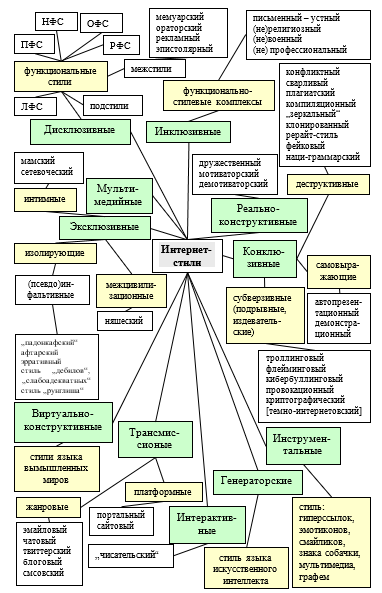 36